ŠUME
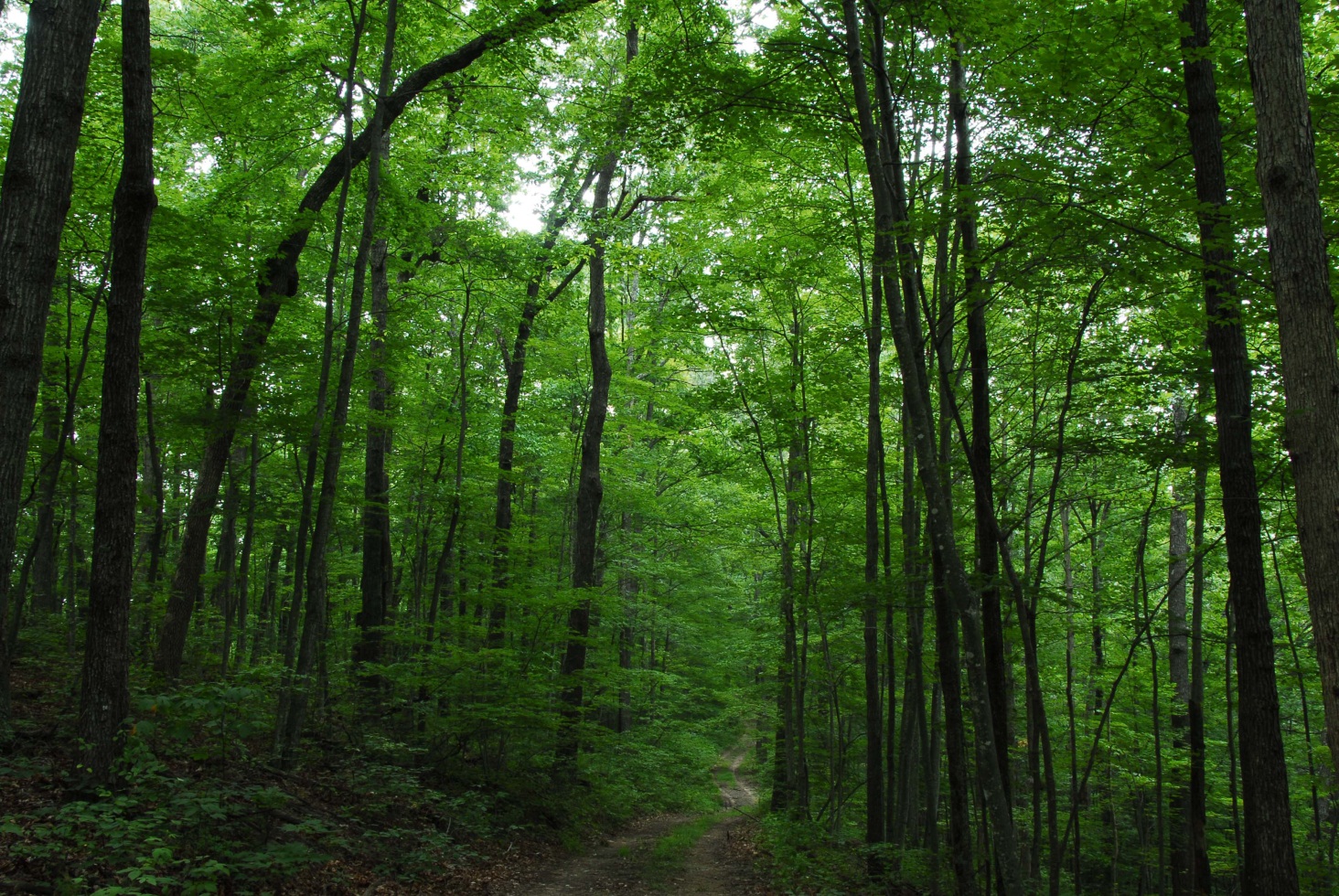 Šuma je životna zajednica drvenastih i zeljastih biljaka i životinja.
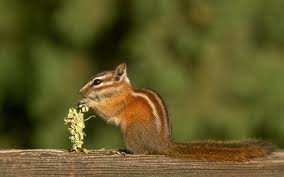 Biljke u šumi su raspoređene po spratovima.
Na najnižem spratu rastu zeljaste biljke (ljubičica,jagorčevina...).
Sledeći sprat čine žbunaste biljke (glog,leska,dren...).
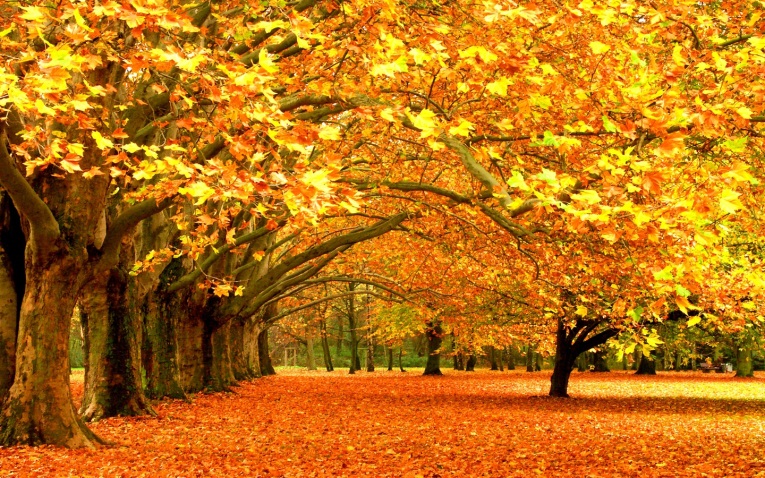 Najviši je sprat drvenastih 
biljaka (bukva,hrast,javor...).
I životinje u šumi žive po spratovima.
Niži spratovi pripadaju insektima,glistama i sisarima.
U žbunju se gnezde ptice (kos,slavuj...).
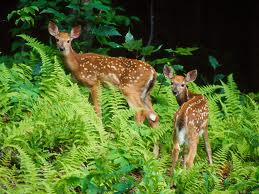 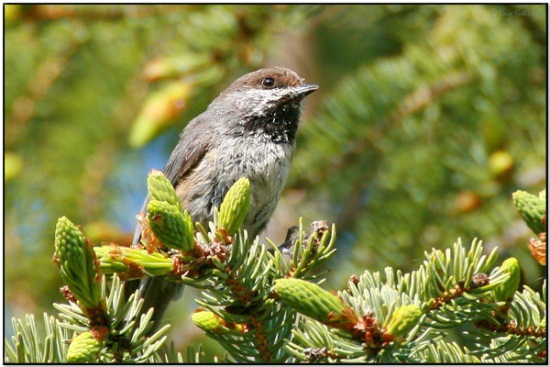 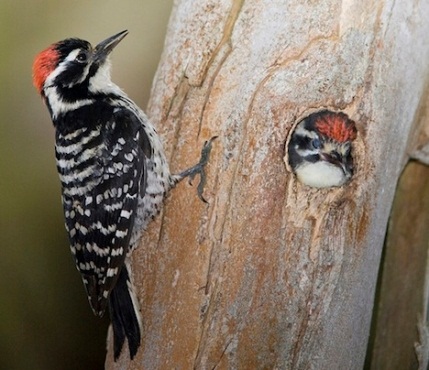 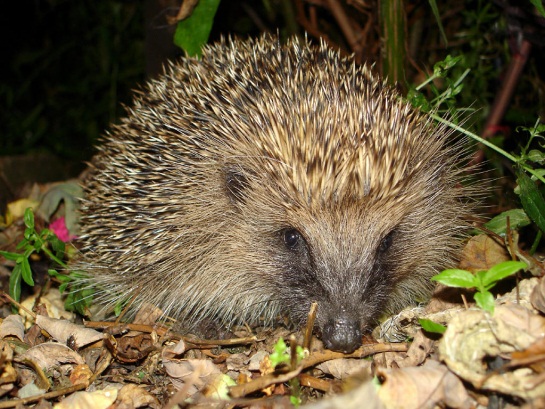 Na najvišem spratu žive ptice grabljivice (sova,kobac...).
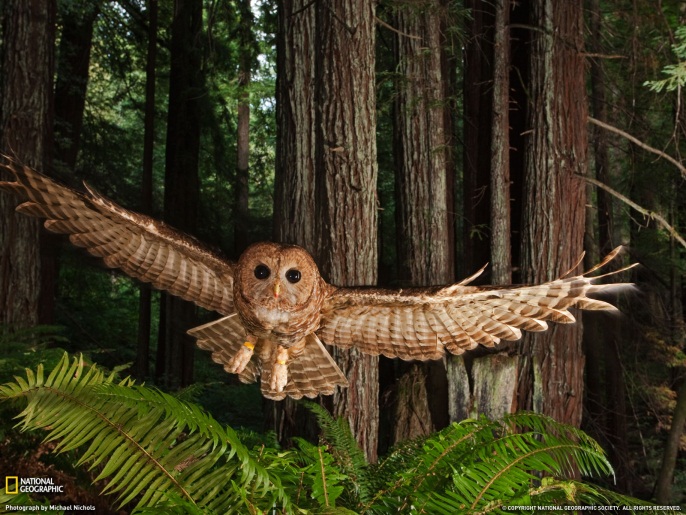 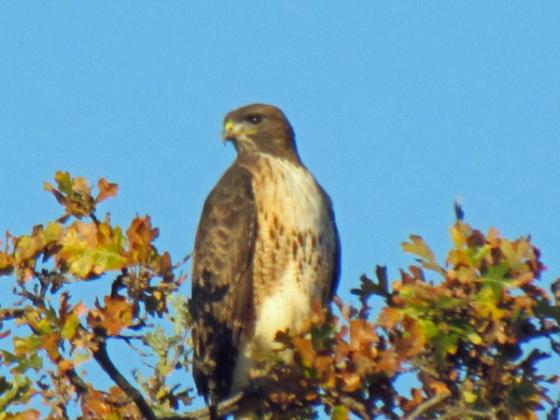 Od prirodnih uslova (zemljišta,reljefa,vlage,svetlosti,toplote,nadmorske visine) zavisi koja vrsta šume će se razviti.
U podnožjima planina rastu listopadne šume.
U najvišim delovima rastu četinarske šume.
U središnjim delovima planina rastu mešovite šume.
Lanac ishrane je veza živih bića u okviru jednog staništa.Ovo je jedan lanac ishrane u šumi.
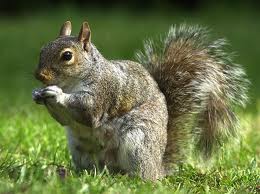 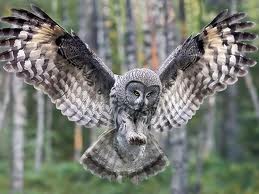 Šume su važne zbog:
zaštite od vetra
zaštite od buke
proizvodnje materijala za gradnju
proizvodnje kiseonika
odmora i rekreacije
zaštite od poplava
prečišćavanja vazduha
KRAJ
Luka Marković 3/6